Constitutional Convention: The Need for Compromise
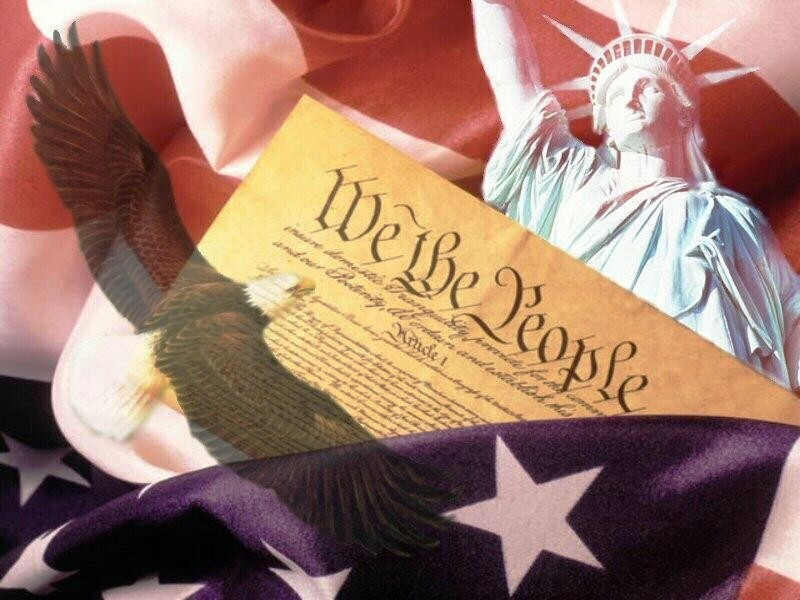 By Kasha Mastrodomenico
http://www.teacherspayteachers.com/Store/Kasha-Mastrodomenico
Vocabulary
Constitution: a document that sets out the laws and principles of a government
Bicameral: two house legislature
Unicameral: one house legislature
Bills: a proposal for a law
House of Representatives: lower house of Congress
Senate: upper house of Congress
Great Compromise: an agreement to create 2 houses in the legislature for representation
3/5ths Compromise: an agreement to Count 3/5th of slaves for both representation and taxation
Commerce: trade of goods
Essential Question
Explain the four compromises that were made at the Constitutional Convention.
[Speaker Notes: 2nd link: video is called Helpful constitution video]
1. The Issue of a “Federal” or a “National” Government:
Federal: central government that shares powers with states
National: a government that is in control of a nation
States were still concerned about a central government having too much power but needed a government that could be more effective in many aspects of governing
"former being a mere compact resting on the good faith of the parties; the latter having a compleat and compulsive operation.“ Gouverneur Morris
States Rights Supporters Wanted
state legislatures to elect the president
a shorter presidential term
limits on number of terms served
Federal Power Supporters Wanted
direct election of president by qualified voters
longer term of service
no limits on number of terms
Presidency Compromise
Indirect election of the president by the Electoral College
4 year terms of service
No limits on number of terms
[Speaker Notes: http://regentsprep.org/regents/ushisgov/themes/government/convention.htm chart]
New Jersey Plan
William Paterson
Unicameral legislature
Equal representation in Congress
Smaller states liked this
Virginia Plan
Edmond Randolph
Bicameral legislature
Representation to Congress based on population
Larger states liked this
The Great Compromise
Proposed by Roger Sherman
Bicameral legislature
Senate (2 each): equal amongst States elected by legislature
House of Representatives: based on population of States elected by the people
2. The Great Compromise on Representation:
[Speaker Notes: http://regentsprep.org/regents/ushisgov/themes/government/convention.htm chart slightly changed]
3. The Three-Fifths Compromise on Slavery:
Southern States
Wanted slaves counted as population for representation 
Against counting slaves for taxation
Northern States
Against counting slaves as population for representation
Wanted slaves counted for taxation
3/5ths Compromise
3/5ths of slaves counted as population for representation and taxation
Census every 10 years
Congress would allow the importation of slaves for 20 years. Slave imports were made illegal in 1808
Fugitive Slave Clause: if a slave from a  slave state escaped to a non-slave state they would be returned to their owners
[Speaker Notes: http://regentsprep.org/regents/ushisgov/themes/government/convention.htm chart]
Southern States
Favored State control of trade.
Opposed taxes on exports
Opposed ban on slavery
Northern States Wanted
Federal regulation of all trade
Favored taxing both imports and exports.
Opposed Slavery
Commerce Compromise
Federal regulation of all trade
State regulation of intrastate trade
No export duties to be passed for 20 years
Congress could tax imports
No ban on the slave trade for 20 years
4. The Commerce Compromise: Issue Regulation of Trade
[Speaker Notes: http://regentsprep.org/regents/ushisgov/themes/government/convention.htm chart slightly changed]
Essential Question
Explain the four compromises that were made at the Constitutional Convention.
[Speaker Notes: 2nd link: video is called Helpful constitution video]